Refugee Solidarity
A pro-active approach for welcoming refugees, starting the integration process from day one.
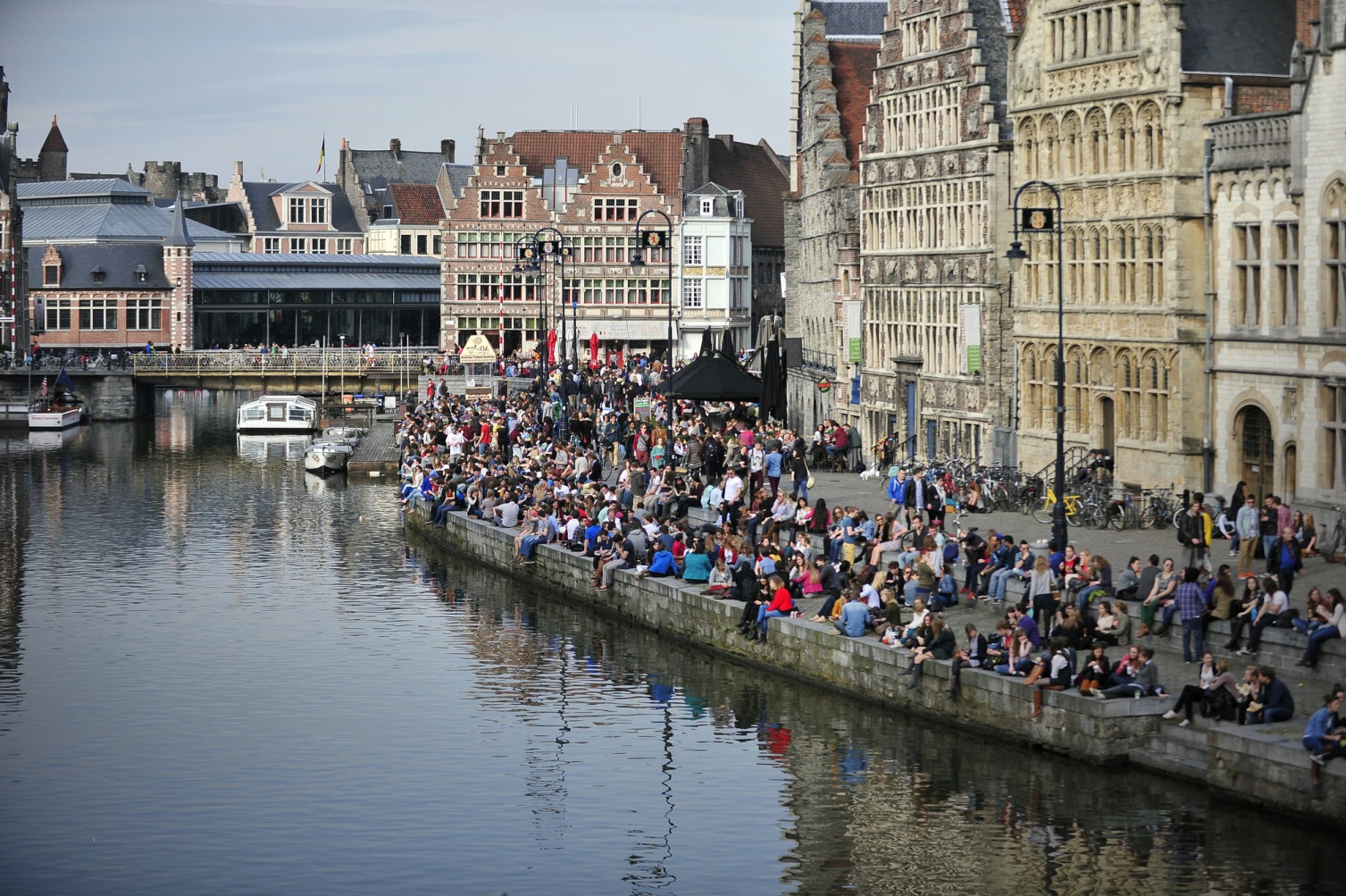 Ghent / Belgium
Kathleen Van de Kerckhove
Coordinator Refugee Taskforce
City of Ghent
Main countries of origin: 
Afghanistan
Syria
Iraq
CHALLENGES:

  provide appropriate accommodation (during asylum procedure) 
  integration of recognised refugees + pro-active approach (60% rate of recognition)
 starting the integration process     from day one
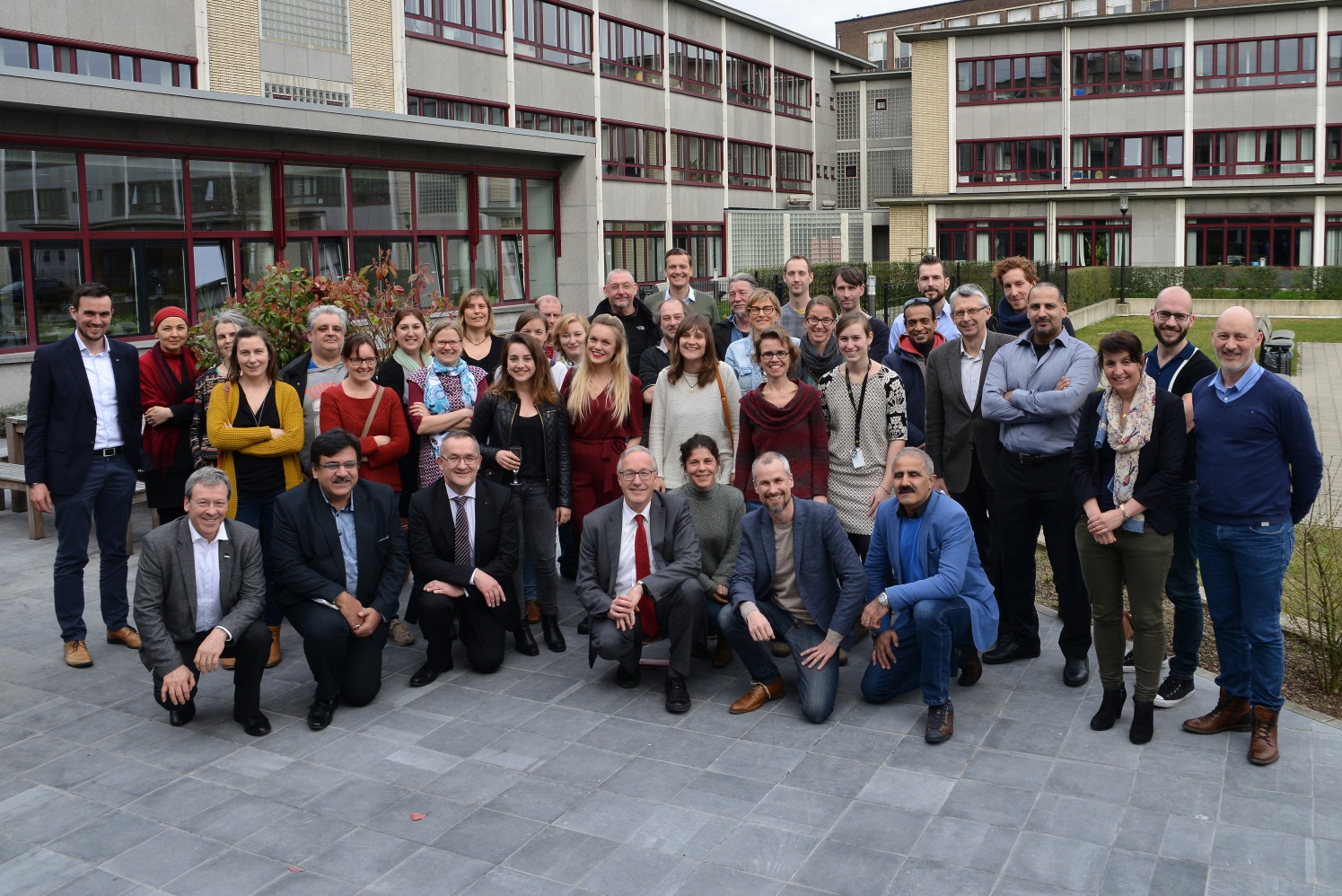 SOLUTION: REFUGEE TASKFORCE

  coordinate cooperation between 	         - city services         - public service for social welfare         - local NGO’s         - volunteers  3 working groups: shelter, integration,      volunteers and public awareness   mission to provide asylum seekers and      refugees easier access to social rights  all the relevant stakeholders are       involved from scratch on
Evaluation cooperation private shelter initiative
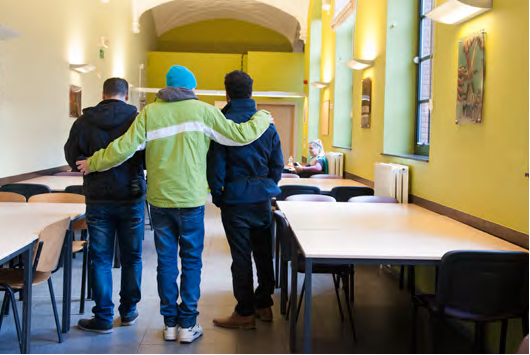 SHELTER

  3 different shelter initiatives   - urban shelter, site 1 & 2       85 places   - shelter of NGO:                    28 places   - private shelter:                    250 places   Total in Gent 2016: 363 places for        asylum seekers (50: 2014)	 exchange information, experiences and good practices
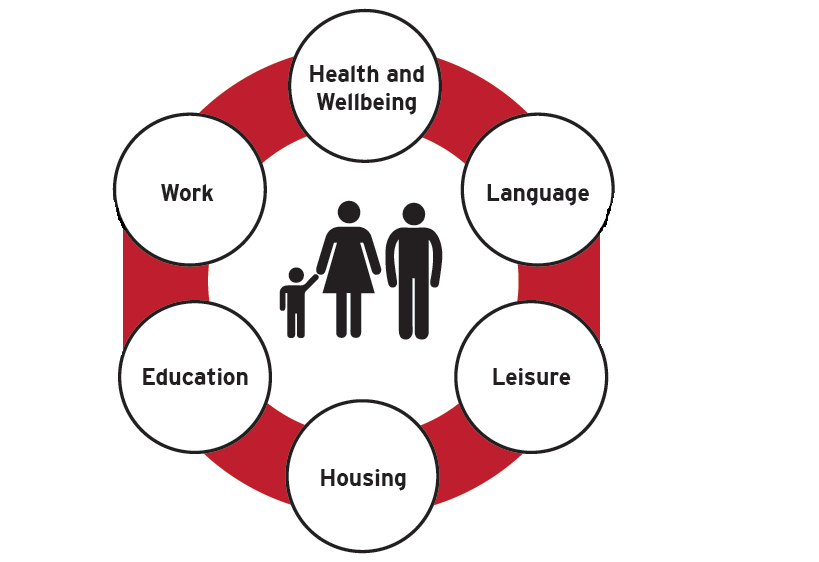 INTEGRATION FROM DAY ONE  immediately bringing asylum seekers      into contact with relevant         organisations  allowing organisations and citizens to     get to know newcomers.  a two-sided approach speeding up the integration process
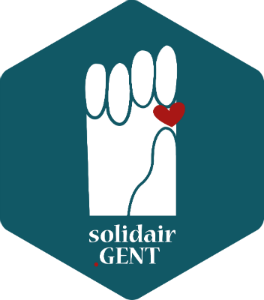 VOLUNTEERS AND PUBLIC AWARENESS  Involving citizens from scratch on	  Giving support to volunteers  negative stereotypes and prejudices against refugees are addressed
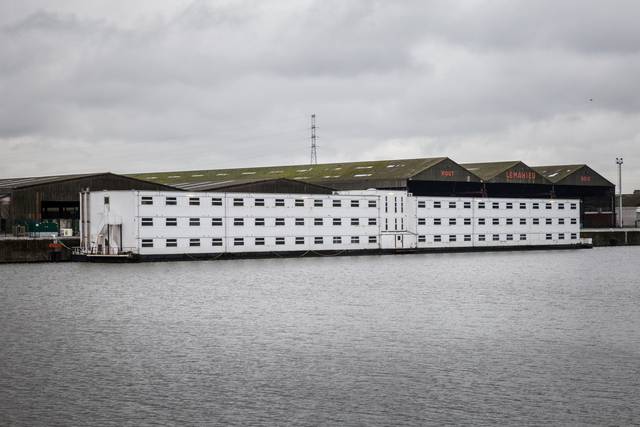 INVOLVING CITIZENS FROM SCRATCH ON  Open and transparent communication       - website      - city magazine      - neighbourhood information session  Citizens want to be involved      - a volunteer event was hosted       - guiding tours in the new shelter      - brainstorm  Raising awareness about this group of newcomers and fostering solidarity with other vulnerable groups
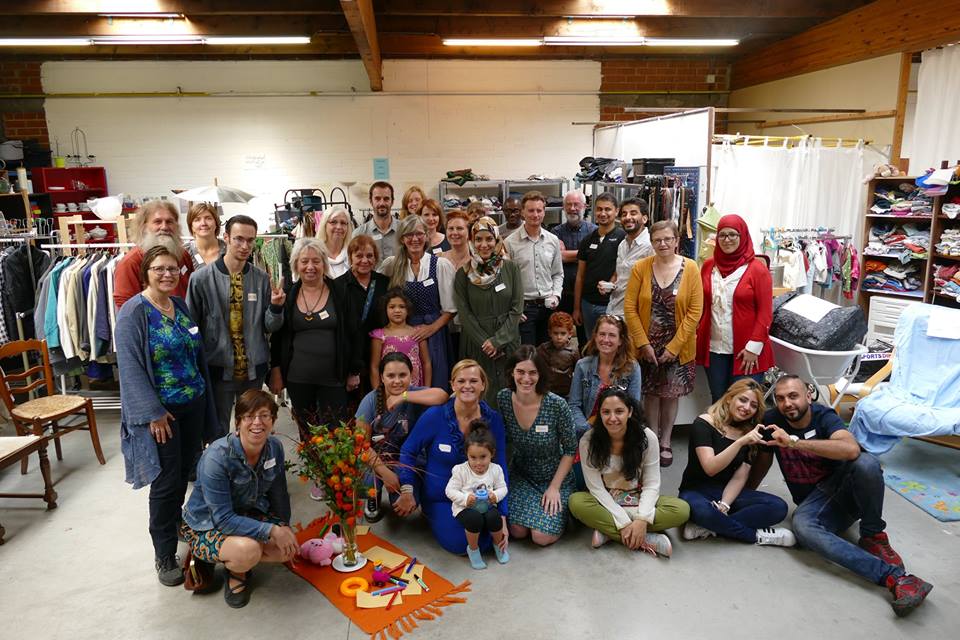 GIVING SUPPORT TO VOLUNTEERS  a give-away shop was set up by an alliance of charities (+ possibility to socialize ) 
  organizing workshops, trainings based on the needs of volunteers 
  aligning buddy initiatives 
  an online platform solidair.stad.gent was set up (https://solidair.stad.gent) 
  Initiatives of citizens are taken in all possible domains: housing, work, education, sports, …
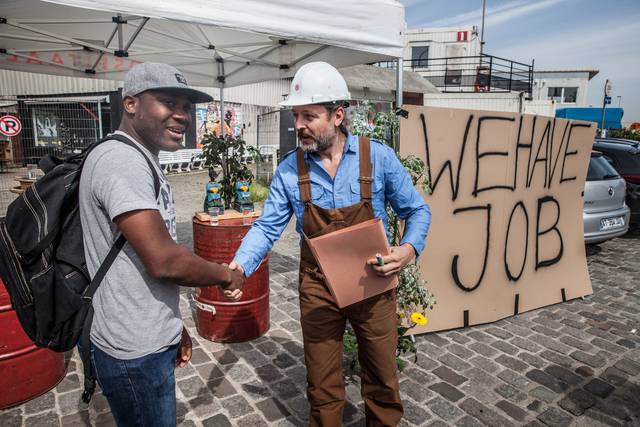 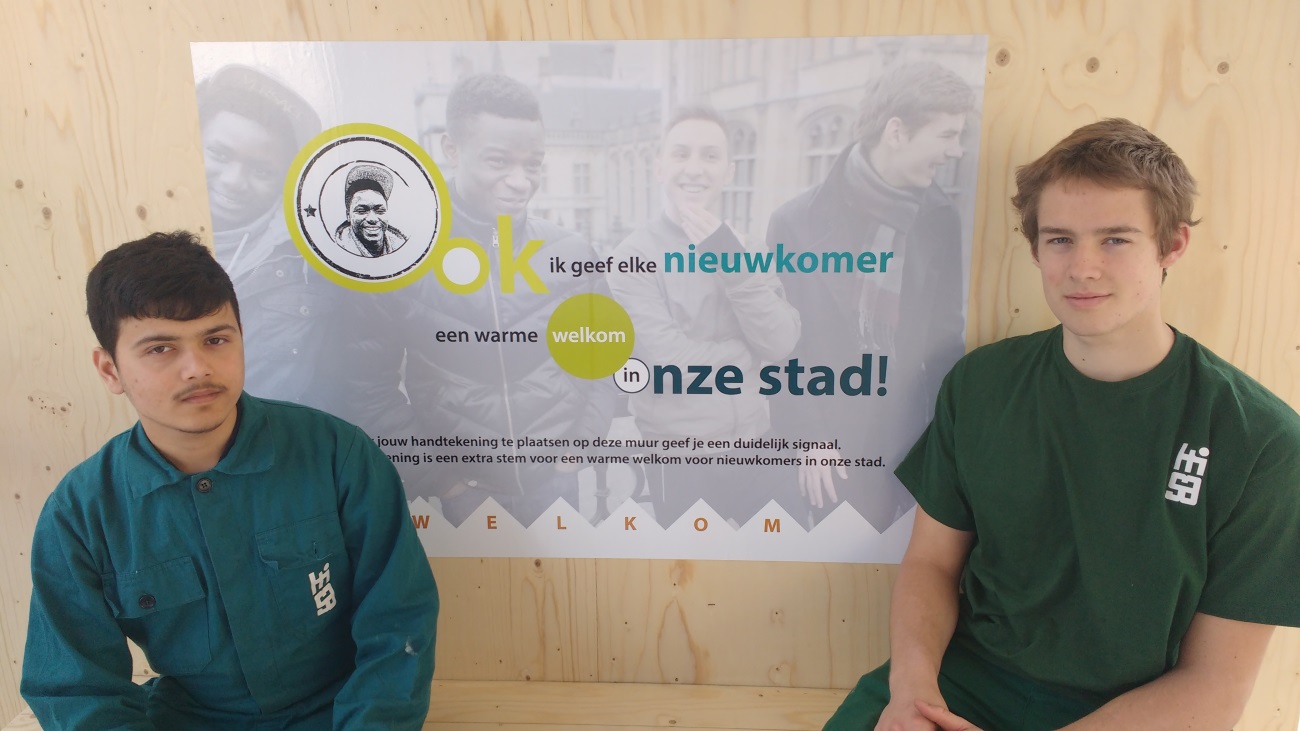 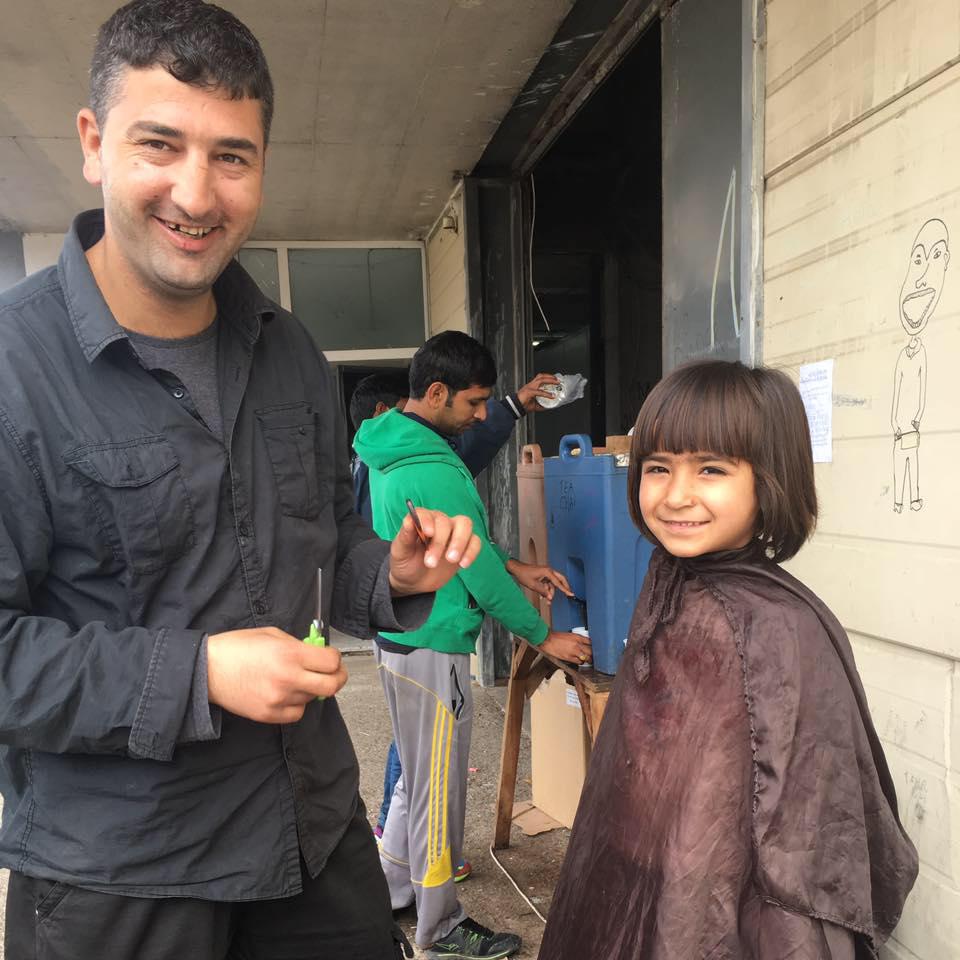 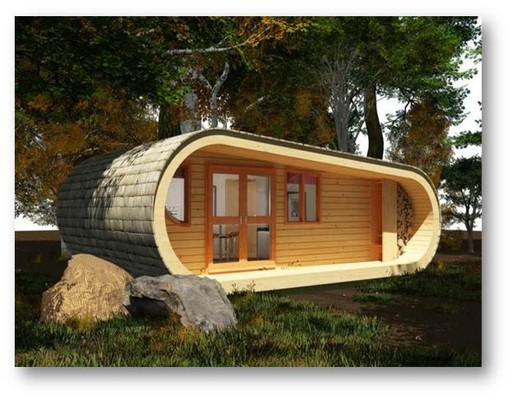 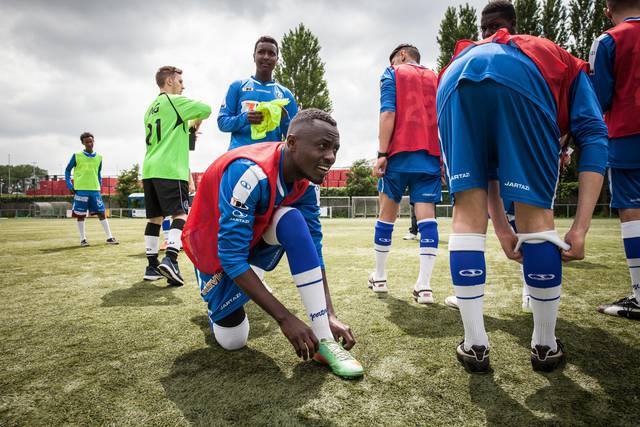 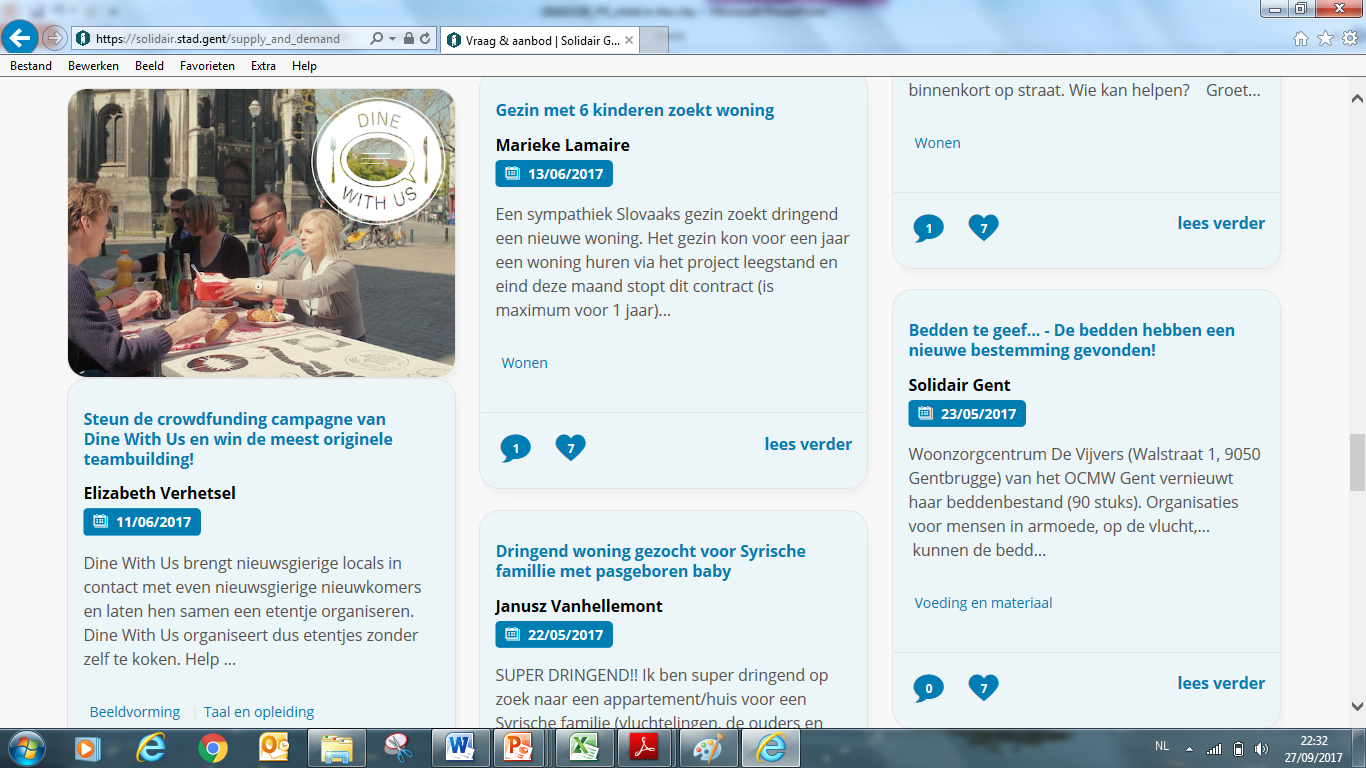 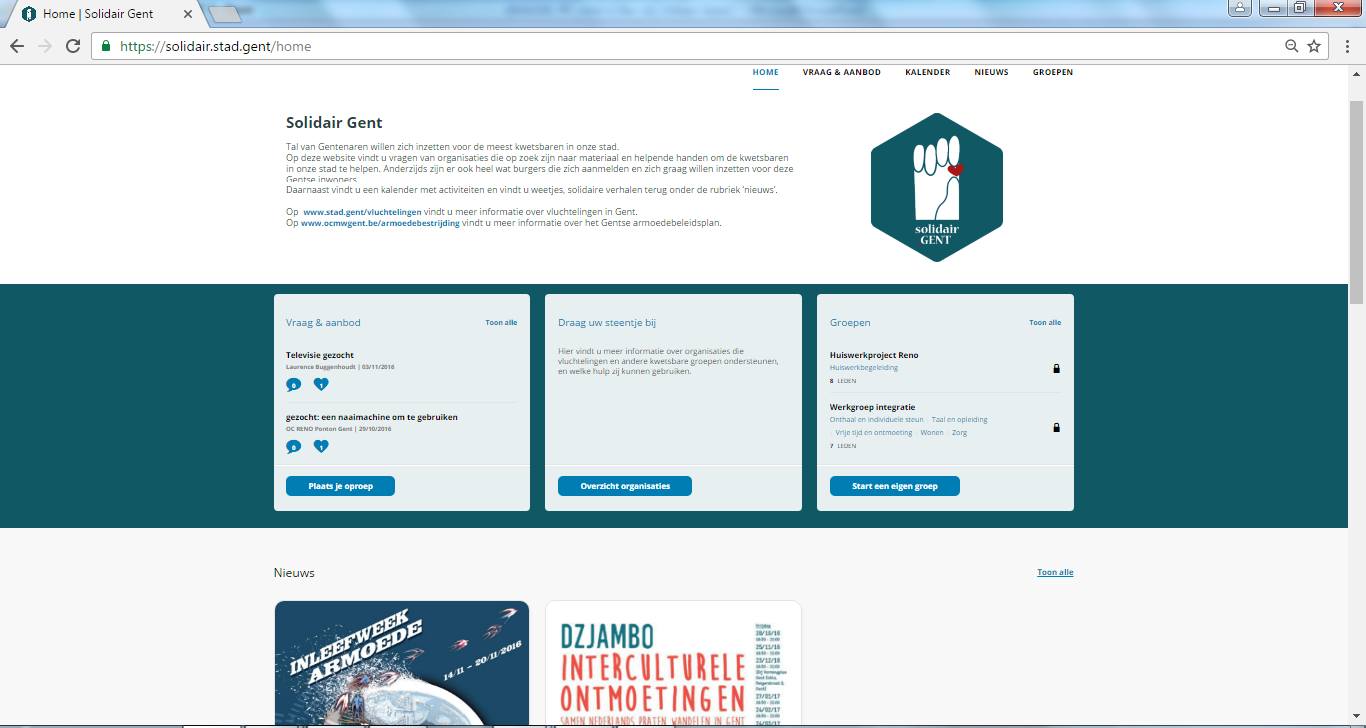 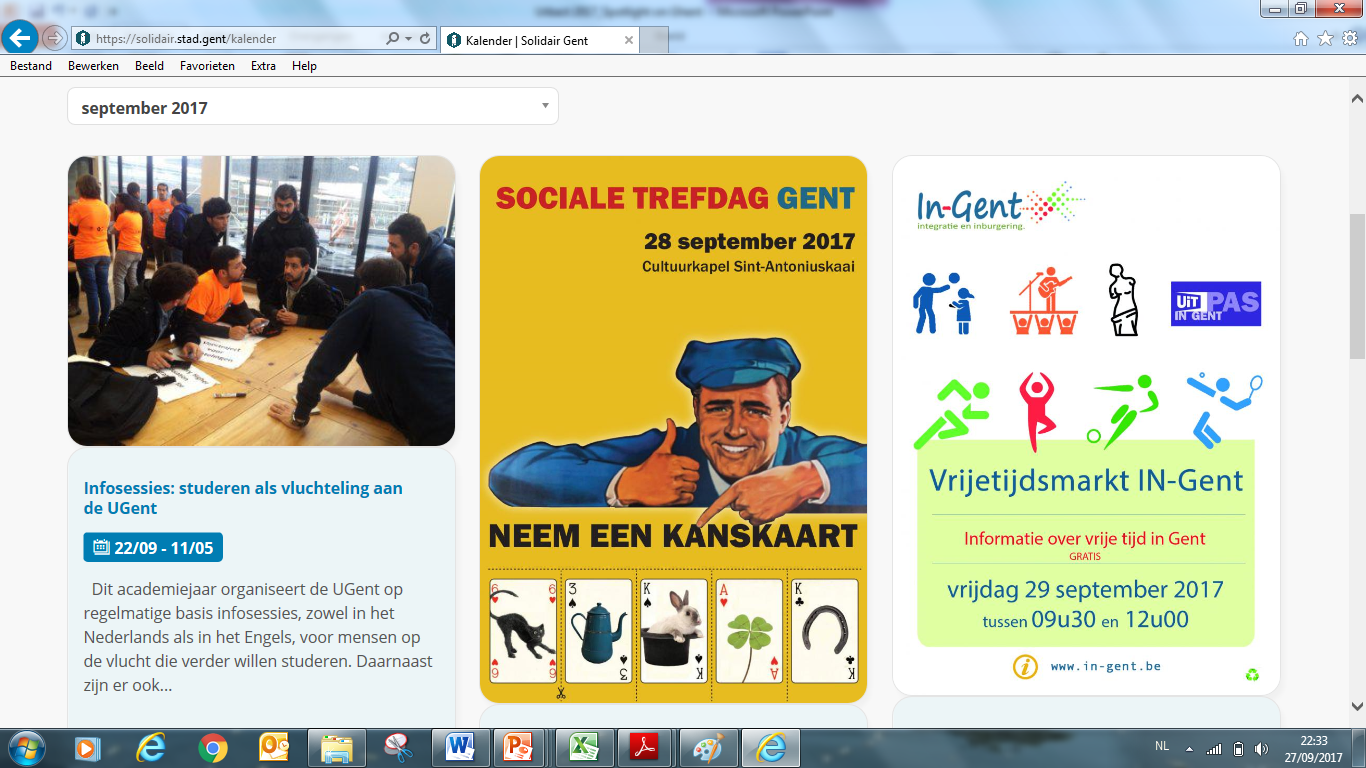 Linking refugees to the receiving community from scratch on = a win-win
More information?
kathleen.vandekerckhove@stad.gent 

www.stad.gent/refugeetaskforce

http://urbact.eu/refugee-solidarity